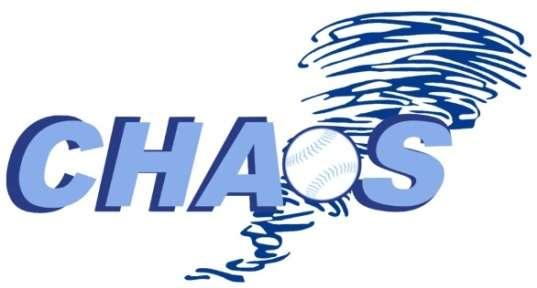 Team: 16u National
Class of 2026
Olivia George, #31
P, IF, OF
Player Email:  oliviageorge153@gmail.com	Phone: 302.690.6338
Player X Profile: @OliviaGeorge26

Age: 14	      	DOB: 8/28/2008
Bats: R		Throws: R 
Height: 5’4”	Weight: 130

School: Conrad Schools of Science
Location: Wilmington, DE

Parents: 
Father: Brian George 
Phone: 302.981.7943 	Email: briangeorge0121@gmail.com
Mother: Geena George
Phone: 302.494.4504	Email: geena@ggeorgelaw.com
Picture
Here
Guidance Counselor 
Conrad Schools of Science 302.992.5545        
     
Scholastic Activities / Athletic Information:
HB DuPont Middle School Honor Roll (2020-2022)
HB DuPont Middle School Perfect Attendance (2018-2022)
Conrad Schools of Science (High School)

Volunteering 
Kay’s Kamp https://www.kayskamp.org/
Friendship House  https://www.friendshiphousede.org/
Piedmont Babe Ruth Softball 10-14U Volunteer
Softball Achievements:

High School All Conference Team (2023)


Tournament History:

- USA Eastern Nationals USSSA 12U (2021)
- Charm City Challenge USSSA 16U (2022) 
- Midway Summer Slam USSSA 18U (2022) 
- USA Eastern Nationals 14U Spring (2022) 
- USSSA Adventures Fall Rumble (Jackson, NJ | 2022)
- Jersey Outlaws Fall Showcase (Westhampton, NJ | 2022)
- Team NJ Fall College Showcase (Edison, NJ | 2022)
- Team NJ Arizona Fall Showcase (Scottsdale, AZ | 2022)
- Legacy Veterans Tribute Showcase 16U (Marietta, GA | 2022)
- Ohio Outlaws Summer Invitational Showcase (Ridgeville, OH | 2023)
- Pennsbury Invitational (Newtown, PA | 2023)
- Scenic City Summer Showcase (Chattanooga, TN | 2023)
- Louisville Slugger IDT (Boulder, CO | 2023)
- Atlanta Legacy Invitational  (Atlanta, GA | 2023)
- Alliance Fastpitch Championship (Westfield, IN | 2023)
Team: Chaos 14u National

Organization Website: www.pachaosfastpitch.com
Team X Profile: @16uChaosNat
Team Facebook Page: PA Chaos 16u National

Head Coach:  Todd Cimino
Phone:  609-833-6601
Email: chaos16national@icloud.com

Assistant Coach: Bob Landow
Phone: 610-659-3600
Email: chaos16national@icloud.com

Chaos President:  Joe Spina
Phone:  609-685-8752
Email:  chaosfastpitch@verizon.net 

Pitching Instructor:  Jen Balint
Email: jdbalint@msn.com
Phone: 484.678.3351 h@verizon.net
Fall 2023 Chaos 16u National Schedule

Sep 23-24                   Rock Gold Kickoff Classic	    Newtown, PA
Oct 13-15                   Team NJ Fall College Showcase                   Plainfield, NJ
Oct 20-22                   Easton/Rawlings Invitational	    O’Fallon, IL
Oct 27-29                   Team NJ Arizona Fall Invitational 	    Phoenix, AZ
Nov 10-12                  Clearwater Invitational   	    Clearwater, FL